A ciência, paradigmas e modelos, o pensamento e a abordagem da complexidade
Engenharia e Sociedade - PRO3330

Isabella Marchetti        8990240
Lina Sohn                    8990149
Lucas Motta                 8989915
Luiza Toledo                8990052
Rodrigo Trotta              8990153
Victor Hugo Machado  8990066
Catástrofes
TEORIA DA
COMPLEXIDADE
Teoria do Caos
Lógica de Fuzzy
Fractais
PENSAMENTO COMPLEXO
Newton
Einstein
“A teoria da complexidade estuda qualquer conjunto de elementos ou agentes que interagem dinamicamente entre si reproduzindo seu próprio comportamento” (apud Corrêa, 2009).
Darwin
Complexidade e Ética da Solidariedade
Edgar Morin
Complexidade?
“complexo”  =
“complicado” ?
Nossa educação ensinou a separar e isolar as coisas: objetos e contextos, realidades isoladas.

Realidade → laços e interações

Conhecimento → pertinente quando é possível encaixá-lo num contexto global

-	Conhecimento sofisticado, porém isolado → erro e ilusão
latim “complexu” = que abrange ou encerra muitos elementos ou partes; que pode ser observado de vários aspectos; complicado
Seria então esta a palavra chave para essa nova ciência ou filosofia? Não necessariamente, pois entender sobre a complexidade de um determinado assunto não significa entendê-lo como complicado.
“O Método”
Conjunto de partes diferentes, unidas e organizadas → um todo organizado produz qualidades e propriedades que não existem nas partes tomadas isoladamente
SISTEMA
Formulada por Norbert Wiener → caráter retroativo do sistema → contraria a ideia de que toda causa tem um efeito, sugere uma causalidade circular, onde efeito volta à causa
CIRCULARIDADE
Objetivo: enfrentar esse desafio cognitivo, elaborar e encontrar operadores - instrumentos do conhecimento que permitam abordar a complexidade.
CIRCULARIDADE AUTOPRODUTIVA
O QUE SÃO?
Produto é o próprio produtor  efeito é ao mesmo tempo uma causa. ex. sociedade
Holograma  um ponto contem toda a informação do objeto  a parte está dentro do todo e o todo está no interior das partes. ex. sociedade
OPERADOR HOLOGRAMÁTICO
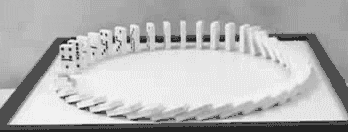 Para compreender alguns fenômenos deve-se juntar duas noções antagônicas e que são complementares. Ex. “Viver de morte e morrer da vida”
Paradigma estruturas de pensamento que de modo inconsciente comandam nosso discurso. Ex. paradigma de disjunção que comandou a  história do mundo “filosofia e ciência separados”
DIALÓGICO
PARADIGMA
Ética da Complexidade
Coesão de uma sociedade complexa é pautada na ética da complexidade  ética da compreensão e ética da aposta em relação à incerteza
Pessoas não reagem de modo mecânico, ou seja, é necessária a compreensão para o funcionamento da sociedade
“nós devemos fazer aos outros aquilo que gostaríamos que eles fizessem a nós mesmos e tratar com equidade todo outro, independente de sua raça e religião”
ÉTICA DA TOLERÂNCIA

Princípio da livre expressão
instituição Democrática  encoraja o conflito das ideias
“O contrário da verdade não é um erro, mas uma verdade contrária”
Moral de Kant
Porém a Moral de Kant só leva em conta a intenção e não a materialidade  a ação deixa de obedecer às intenções e passa a entrar em um jogo de ações e interações do meio social  resposta à incerteza está na aposta e na estratégia
A CABEÇA BEM- FEITA
Repensar a reforma        Reformar o pensamento
Edgar Morin
A noção de sujeito
Proposta de definição de sujeito:

Admitir a ideia de autonomia, inseparável da auto-organização	
Depende do meio ambiente
Ser vivo trabalha, despende energia e abastece-se de energia para defender a autonomia
Não é possíveis em termos absolutos

Conceito de indivíduo
Procurar um elo complexo entre espécie e indivíduo (indivíduo/sociedade)
Produtos e produtores ao mesmo tempo
Fenômeno social: interações entre indivíduos produzem a sociedade, mas a sociedade retroage, produzindo indivíduos sociais dotados de uma cultura
A noção de sujeito
Ainda, para chegar a noção de sujeito:

Dimensão cognitiva, que pode ser chamada de computacional. 

Computação: tratamento que nos permite agir no universo exterior, interior e conhecê-los.
A noção do sujeito tem a ver com a natureza singular de sua computação, colocando-se no centro de seu mundo para lidar com ele.
EGOCENTRISMO

O “Eu” é o ato de de ocupação de um espaço que se torna o centro do mundo. É valorizado e deve ser protegido.
A noção de sujeito
Complexidade: 

ALTRUISMO X EGOCENTRISMO

Sujeito egocêntrico recusa a morte que o devora; e, no entanto, é capaz de oferecer sua vida por suas ideias, pela pátria ou pela humanidade.

Qualidade própria a todo indivíduo não se resume ao egoísmo, ao contrário, permite comunicação e altruísmo

“Cada um de nós é uma sociedade de várias personalidades. Mas existe este ‘Eu’ subjetivo, uma espécie de ponto fixo, que é ocupado ora por uma, ora por outra.”
Desafios associados à complexidade do sujeito
Enfrentar os desafios é pensar também na complexidade que envolve o homem, seu próximo e seu contexto. Sendo assim, torna-se essencial uma reflexão de si mesmo, conforme o modo de conhecimento subjetivo de indivíduo a indivíduo, podendo chamar de compreensão de si e do outro.

Conhecer o “todo complexo” que estamos inseridos para conseguir entender os reais problemas associados à vida das pessoas.
As Conexões Ocultas: Ciência Para Uma Vida Sustentável
Frijof Capra, 2002
Capítulo 3
A realidade Social
A Realidade Social
Três Ideais Sobre a Vida
Defini-se o padrão de organização de um sistema vivo como a configuração das relações entre os componentes do sistema; configuração esta que determina as características essenciais do sistema; a estrutura do sistema como a incorporação material desse padrão de organização; e o processo vital como o processo contínuo dessa incorporação
forma
processo
matéria
A Realidade Social
Organização
Matéria
Processos
Vida
Complexidade
[Speaker Notes: Ao desenvolver uma estrutura teórica unificada e sistemática para a compreensão dos fenômenos biológicos e sociais o autor expõe três idéias sobre a natureza dos sistemas vivos. Correspondente ao estudo da forma, da matéria e do processo, essas perspectivas são básicas e fundamentais para este estudo. Conclui-se que a vida nunca se separa da matéria, mesmo que suas características por vezes, sejam imateriais.]
A Realidade Social
A dinâmica da cultura
A estrutura nos sistemas biológicos e sociais
"Nossa capacidade de formar imagens mentais e associá-las ao futuro não só nos permite identificar metas e objetivos e desenvolver estratégias e planos como também nos habilita a escolher entre diversas alternativas e, assim, formular valores e regras sociais de comportamento."
Nossos valores e regras comportamentais são fenômenos sociais que advêm de redes criadas pela comunicação humana. “É da dinâmica e da complexa interdependência desses processos que nasce (emerges) o sistema integrado de valores, crenças e regras de conduta que associamos ao fenômeno da cultura”
“As estruturas sociais são o conceito fundamental da teoria social. Todas as outras coisas funcionam por meio das estruturas sociais”
As estruturas de significado como idéias, valores e crenças são chamadas de estruturas semânticas e atuam nas redes de comunicação da sociedade.
A Realidade Social
Valores
Regras de Conduta
Comunicação
Princípios
Crenças
A Realidade Social
Tecnologia e Cultura
“A tecnologia é uma as características que definem a natureza humana”
Existem aqueles que defendem a tecnologia como algo neutro que pode ser usado para ou para o mal dependendo de quem e como o utiliza, mas há ainda aqueles que acham que não, a tecnologia não é algo neutro pois nasce sempre voltada para um fim e está sempre influenciando a evolução e o comportamento humano.
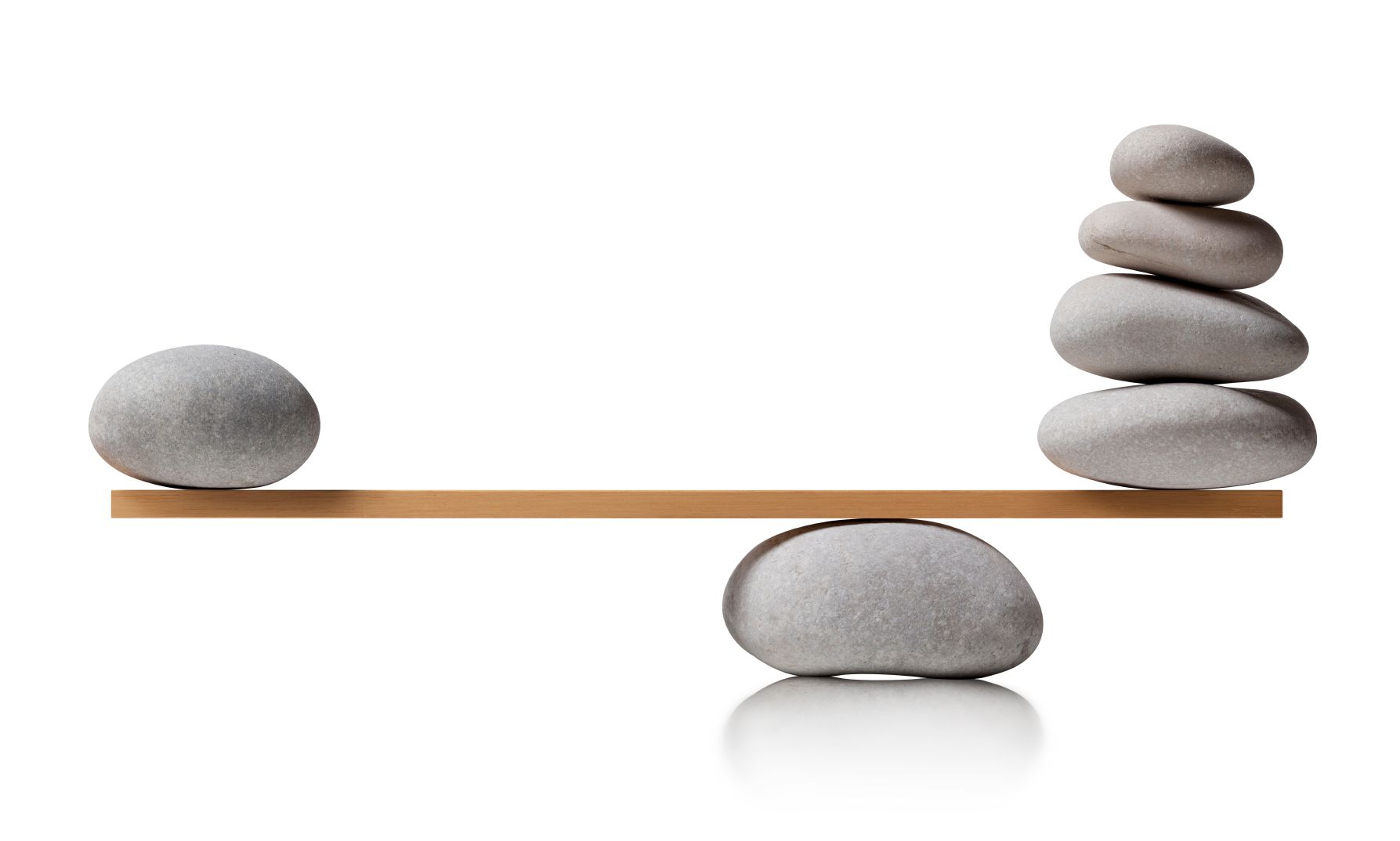 Tecnologia
Capítulo 4
A vida e a liderança nas organizações humanas
Problema na natureza das organizações humanas
Complexidade e mudança
Sistemas Complexos Sofisticados
Problemas nas Organizações
Ambiente Empresarial Irreconhecível
Mudanças da Realidade
Pessoas Resistem à Mudanças Impostas
Sobrecarregando Funcionários
Entender Melhor os Processos de Mudanças de Sistemas Vivos
Metáforas da Administração
A organização viva
Máquina vs Ser Vivo
Fortalecer comunidades de prática
Empresas Mecânicas
Espaço social propício
Sem Futuro
Estímulo da Criatividade
Otimizar Pessoas e não Capital
Mudanças
Dois tipos de liderança
Como dar vida às organizações
Dois Tipos de Líder
Fortalecer comunidades de prática
Aumenta flexibilidade, dignidade e humanidade das organizações
Facilitar o surgimento da novidade
Pessoas se sentem contempladas
Reconhecer a novidade e incorporá-la na organização
Rever a distribuição do tempo
De Máquinas e Seres Vivos: Autopoiese, a Organização do Vivo
Maturana, R; Varela F.J.
Máquinas
Conceito Autopoietico
Senso Comum
Artefatos de fabricação humana (sistemas materiais) definidos:
pela natureza de seus componentes
pelo objetivo que cumprem na operação
Sistemas definidos:
pelas relações que estabelecem
pela dinâmica de interações e transformações dos componentes
“Uma máquina é um sistema que pode materializar-se mediante muitas estruturas diferentes e cuja organização definitória não depende das propriedades dos componentes”
Máquinas Autopoieticas
Principais características: 

mantêm algumas de suas variáveis constantes, ou em um intervalo limitado de valores;

são homeostáticas;

toda retroalimentação é interior a elas.
[Speaker Notes: Falar do conceito de homeostase p/ linkar com consquencias]
Máquinas Autopoieticas
“Uma máquina autopoietica continuamente especifica e produz sua própria organização através da produção de seus componentes, sob condições de contínuas perturbações externas e compensação dessas perturbações”
Consequências: 
a organização é a variável constante
auto-homeostáticas
[Speaker Notes: Falar do conceito de homeostase p/ linkar com consquencias]
Máquinas Alopoieticas X Máquinas Autopoieticas
Ex. Seres vivos
Ex. Carros
Não são autônomas - produzem com seu funcionamento algo diferente delas mesmas.
Não possuem individualidade - sua identidade depende do observador.
Limites fixados pelo observador - determina o que é pertinente ao seu funcionamento.
Entrada e saída - determinados pelo observador, por interesse.
São autônomas - toda mudança é em função de manter sua organização.
Possuem individualidade - identidade conservada que independe do observador.
Limites próprios -  unidade definida apenas por sua organização autopoietica.
Ausência de entradas e saídas
Sistemas Vivos como Máquinas Autopoieticas
Seres vivos transformam matéria neles mesmos, de maneira que o produto dos processos é sua própria organização. 

A autopoiese é condição necessária e suficiente para a caracterização de um sistema como vivo
Dinâmica interna
Fronteira
[Speaker Notes: Falar do conceito de homeostase p/ linkar com consquencias]
O Domínio do Observador
Conceito comum: teleonomia é condição necessária, mas não suficiente, dos sistemas vivos.
Presença de finalidade em cada processo
Conceito autopoietico: 
objetivo/finalidade não são aspectos da organização de máquina nenhuma;
estão necessariamente ligados ao observador, que decide o contexto e estabelece os nexos;
não são causa na reformulação de nenhum fenômeno
O Domínio do Observador
Consequências do conceito autopoietico:
 teleonomia é apenas um artifício utilizado na descrição de sistemas viventes, mas que não revela nenhum aspecto de sua organização;
seres vivos, como toda máquina autopoietica, carecem de finalidade;
o conceito de desenvolvimento também está no âmbito do observador.
Consequência de mutações internas subordinadas à manutenção da organização.
Seres vivos são prova existencial da factibilidade de organizações autopoieticas (em nível molecular)
Extra: autopoiese aplicada à Organização Social
Sistemas autopoieticos de ordem superior: presença de hierarquia (exemplo biológico). Numa sociedade autopoietica teoricamente ideal, valeria o esquema:
Sociedade
Sistema autopoietico de
ordem superior
Segundo tal hieraraquia, seria eticamente aceitável o sacrifício de um indivíduo em favor da autopoiese superior da sociedade
Indivíduo
Sistema autopoietico de primeira ordem
[Speaker Notes: Falar do conceito de homeostase p/ linkar com consquencias]
Extra: autopoiese aplicada à Organização Social
O teórico ideal não se aplica porque o homem é, além de natural, um ser cultural.
Problema: a cultura patriarcal, que ensina o pensamento linear: ganhar é eliminar o outro.
CULTURA
Realimenta
Condiciona o indivíduo
É ativo e causa influência
Estimula o imediato
Valoriza competição predatória e guerra
Consequência: autopoiese exercida de modo patológico, por ser auto-destruidor.
[Speaker Notes: Falar do conceito de homeostase p/ linkar com consquencias]
A complexidade e o ensino da engenharia
Críticas ao sistema atual

Organização curricular em disciplinas           fragmentação do conhecimento

Alunos pouco instigados            guias procedimentais no laboratório, teorias apresentadas como inquestionáveis

Falta de tempo compromete o processo de aprendizagem

Complexidade                           falta de simplicidade

Morin: certeza do conhecimento e fenômenos ordenados não são bons pressupostos à aprendizagem.

Matérias como barreiras a serem vencidas
A complexidade e o ensino da engenharia
O que pode mudar?
Disciplinas integradas

Imprevistos e acasos adicionados à ciência implicam em uma dinâmica processual

Processo integrado de aprendizagem

PBL

Relacionar ciência, tecnologia e sociedade

Matérias: diversos componentes integrados e interagindo em um sistema de aprendizado

Poli Santos